ACCS CT1
Dr Paige Baylis-Jones (ACCS CT3)
Dr Sue Walwyn (Consultant Anaesthetist)
First off
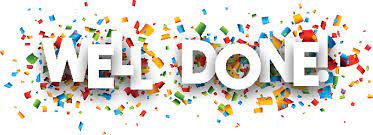 2
ACCS Structure
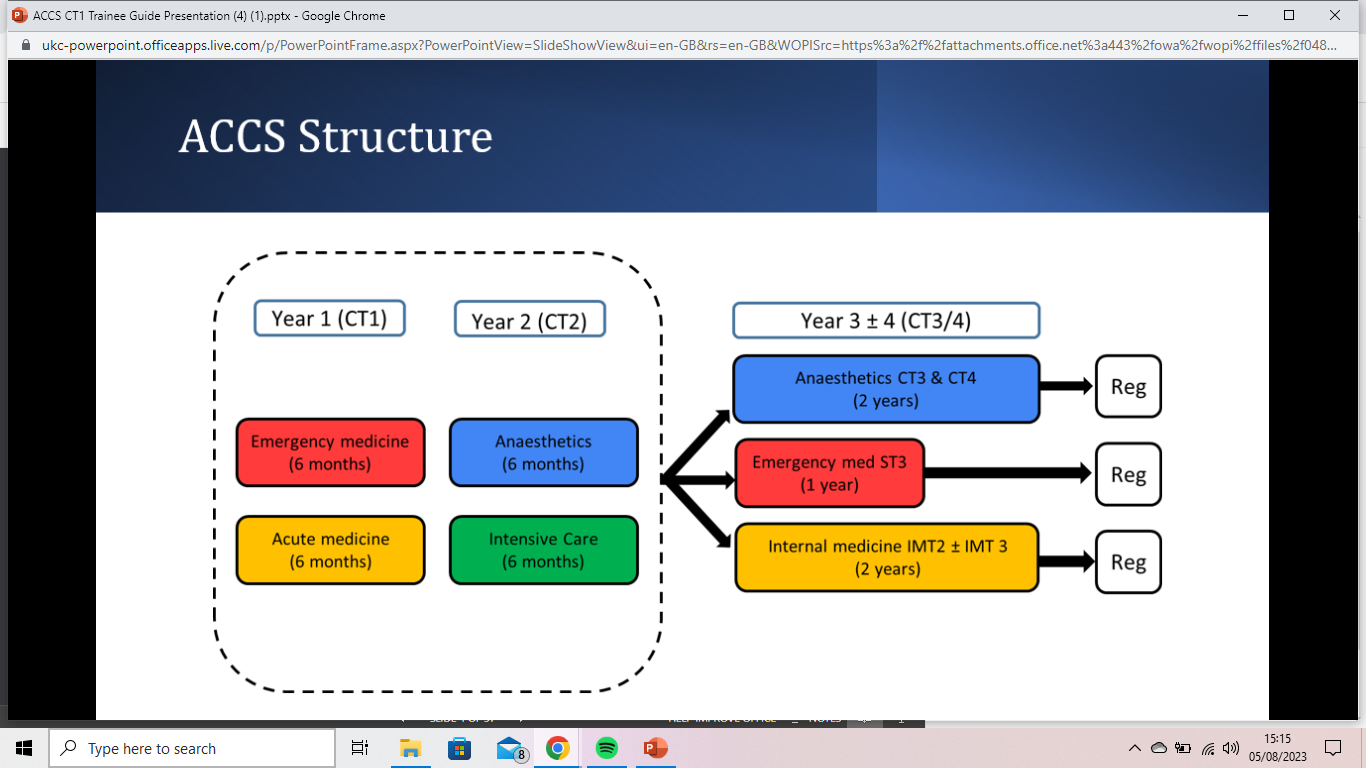 Important Contacts
Most of ACCS CT1 is run by Emergency medicine
ARCP/training admin organised by emsupport.yh@hee.nhs.uk 
Clincal supervisors – one per rotation 
Educational supervisor – from your parent specialty 
TPD
Prolonged illness 		Parental Leave 			OOPT
Inter-deanery transfer		Placement requests		LFTF
4
Important Contacts - TPDs
West
Dr Colhoun – alison.colhoun1@nhs.net
North & East 
Dr Dilley – Jonathan.dilley1@nhs.net
South
Dr Robinson – Michael.robinson20@nhs.net
5
Useful Information
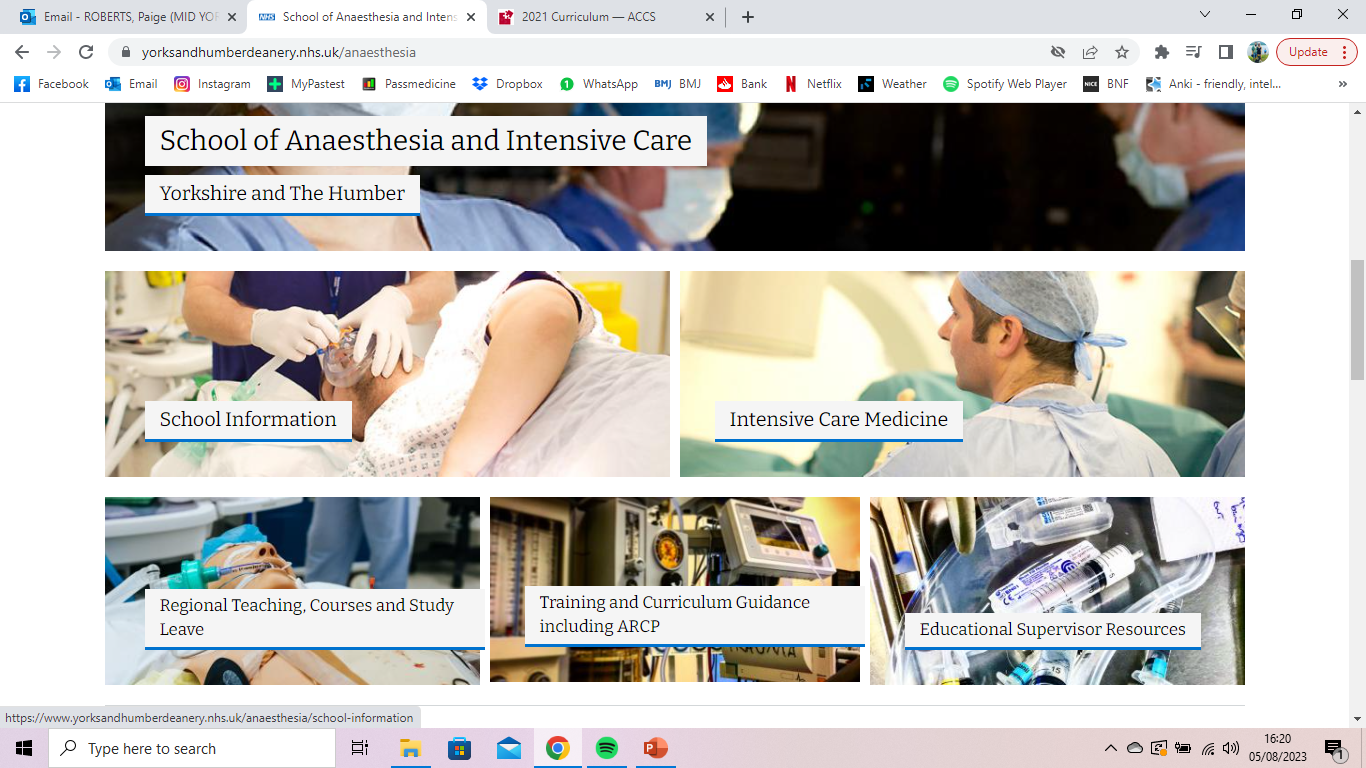 Yorkshire & Humber Deanery page
https://www.yorksandhumberdeanery.nhs.uk/anaesthesia 
ACCS Curriculum
https://www.accs.ac.uk/2021-curriculum
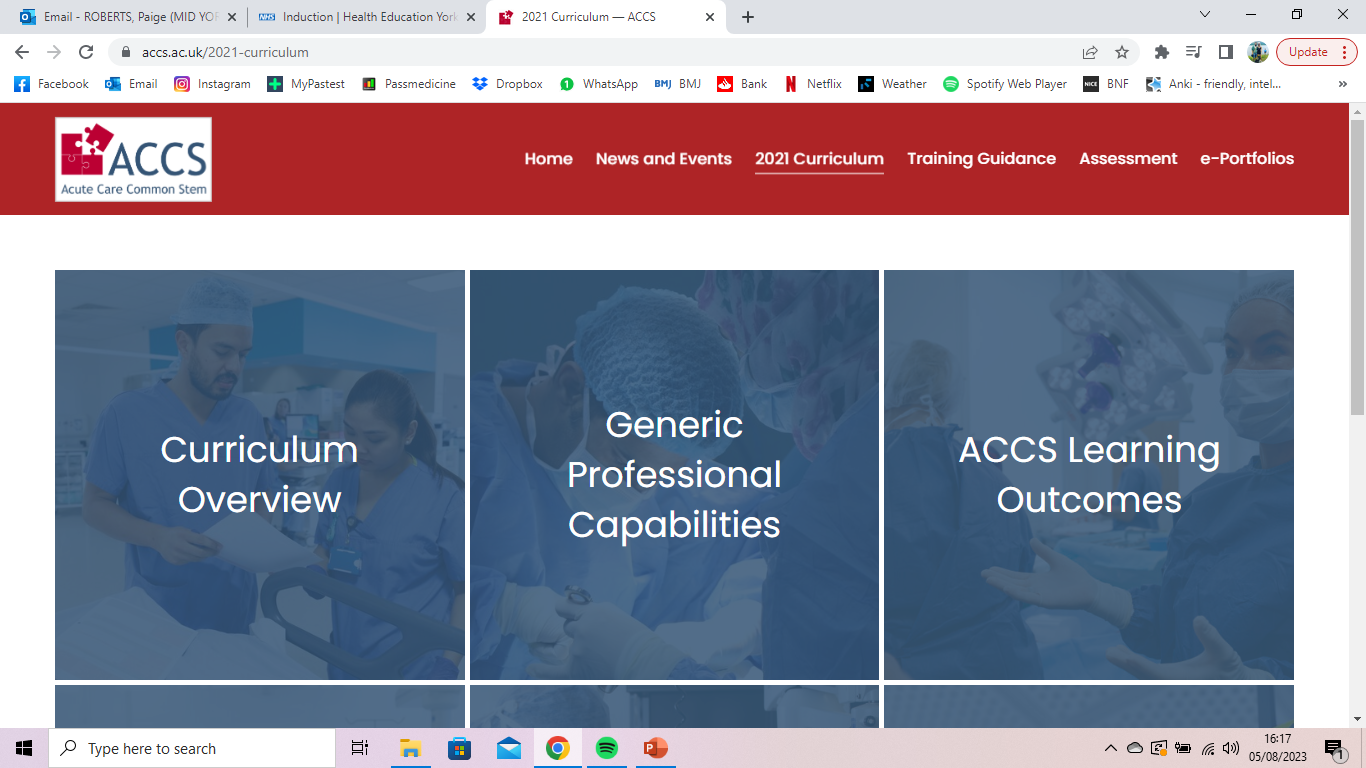 Getting started
Lifelong Learning
Portfolio
Log book
Add you placement, your ES & your CS 
ES & CS Meeting 
May need to register your CS 
 Training days
Register early 
Book SL
7
Portfolio
MCR/MTR
FEGS
PDP
Acute medicine 
Like an MSF but just consultants
Pick as many consultants as you can – need a minimum of 3
Emergency medicine 
Same as MTR /MCR
Aims for placement
Usually do it after a few weeks when I have a feel of what I can get out of the placement
8
Portfolio
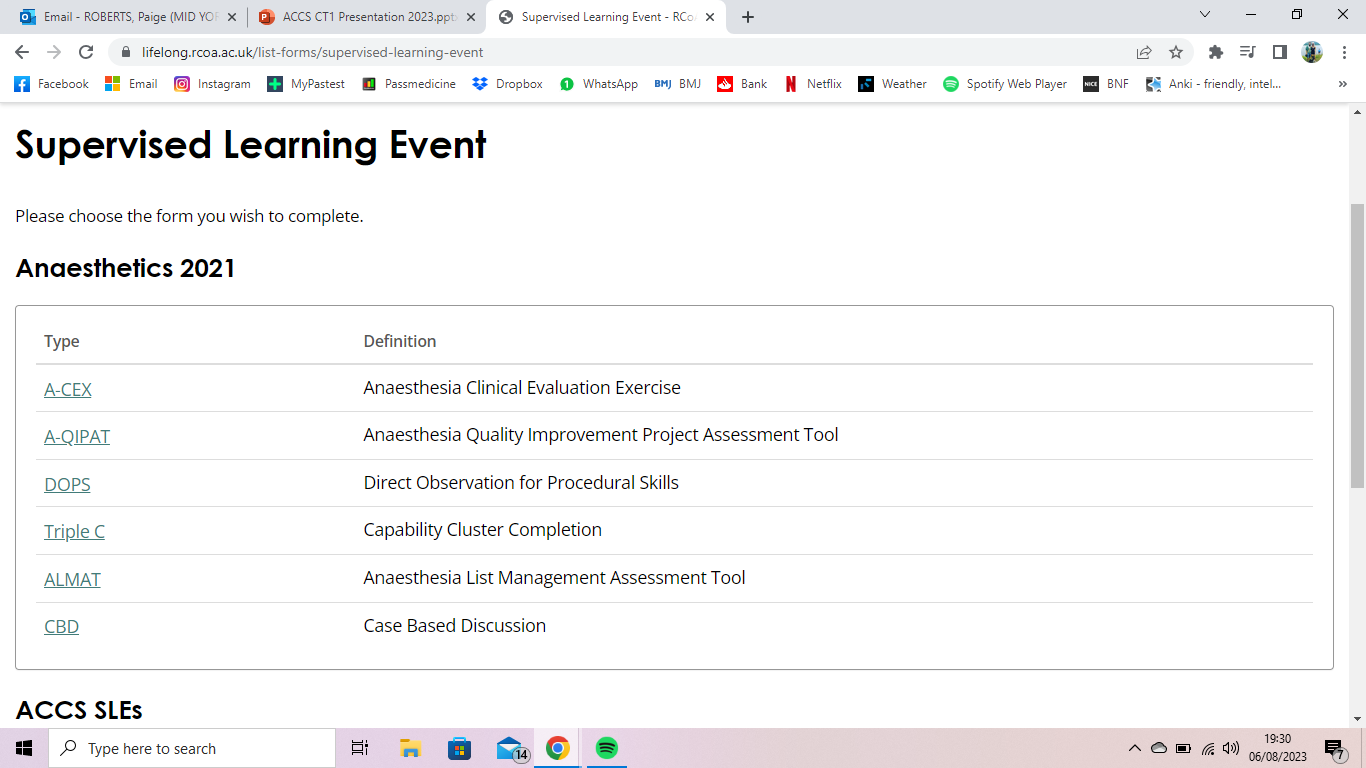 11 ACCS LOs
7 generic Los
Can mostly ignore LO7 & LO8 
Try and sign of Los 1-6 this year
Contribute to the rest ready for sign off at the end of CT2
Need all of ACCS LOs by end of CT2
Portfolio
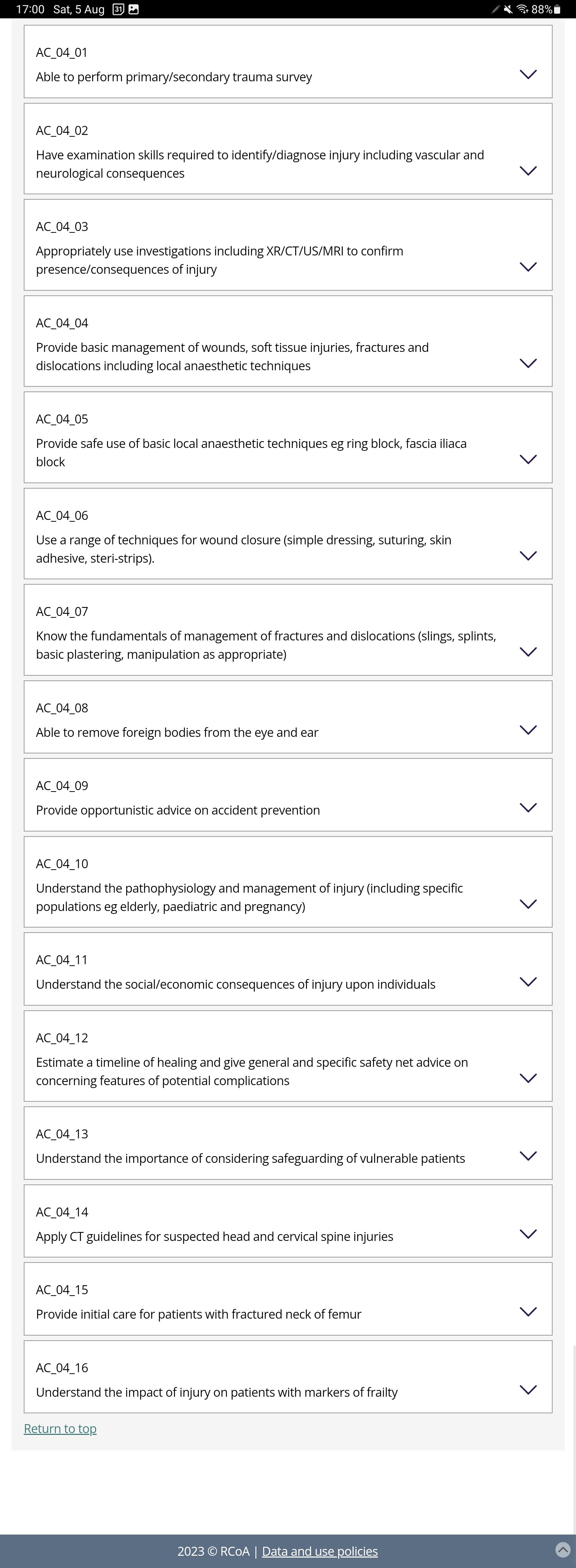 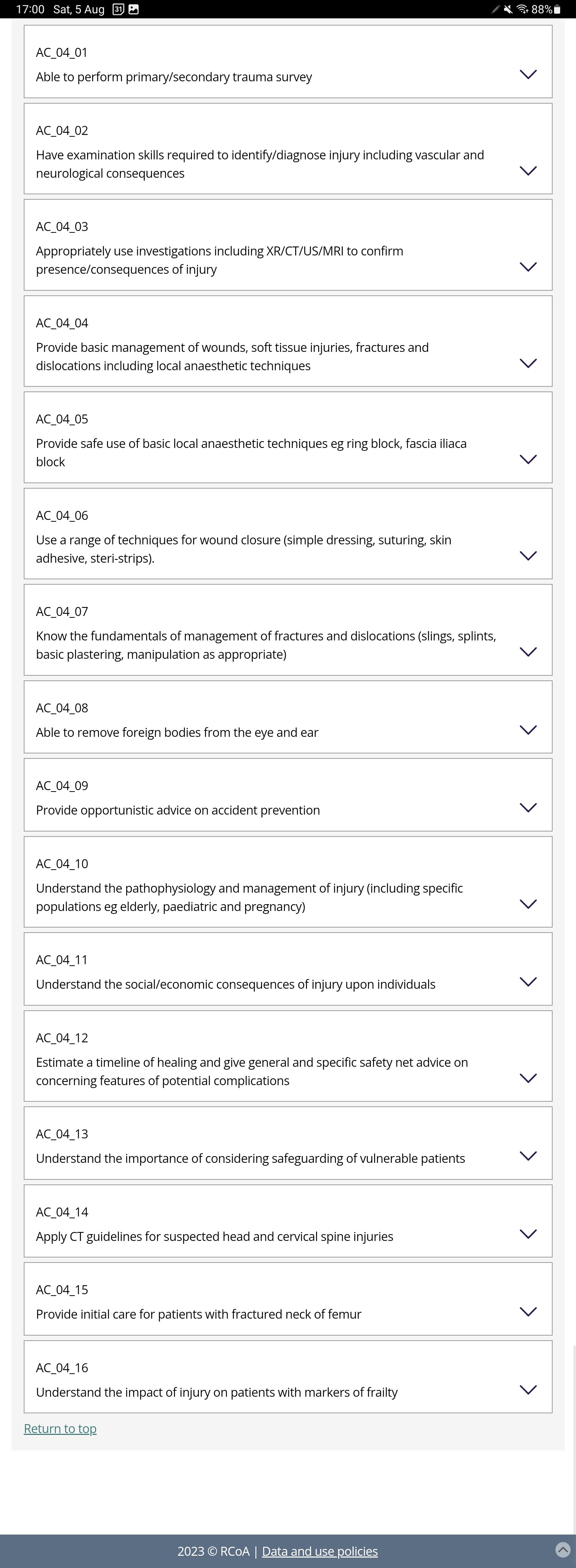 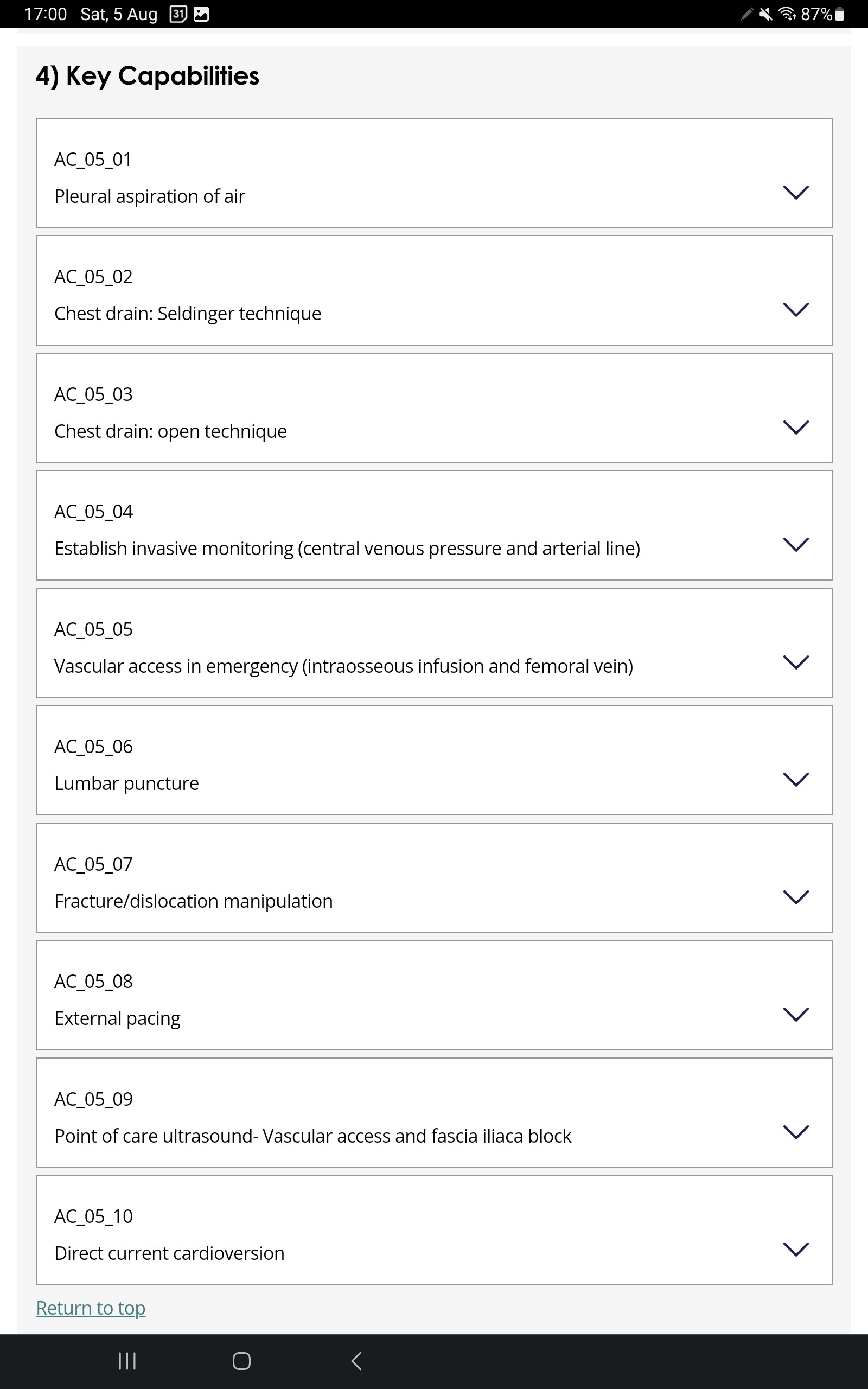 Entrustment Scales
1	Direct supervisor observation/involvement
2a	Supervisor nearby,  monitoring at regular intervals 
2b	Supervisor within hospital for help
3	Supervisor on call from home for queries/help via phone
4	Independent practice
11
Entrustment Scales
12
Entrustment Scales LO5
13
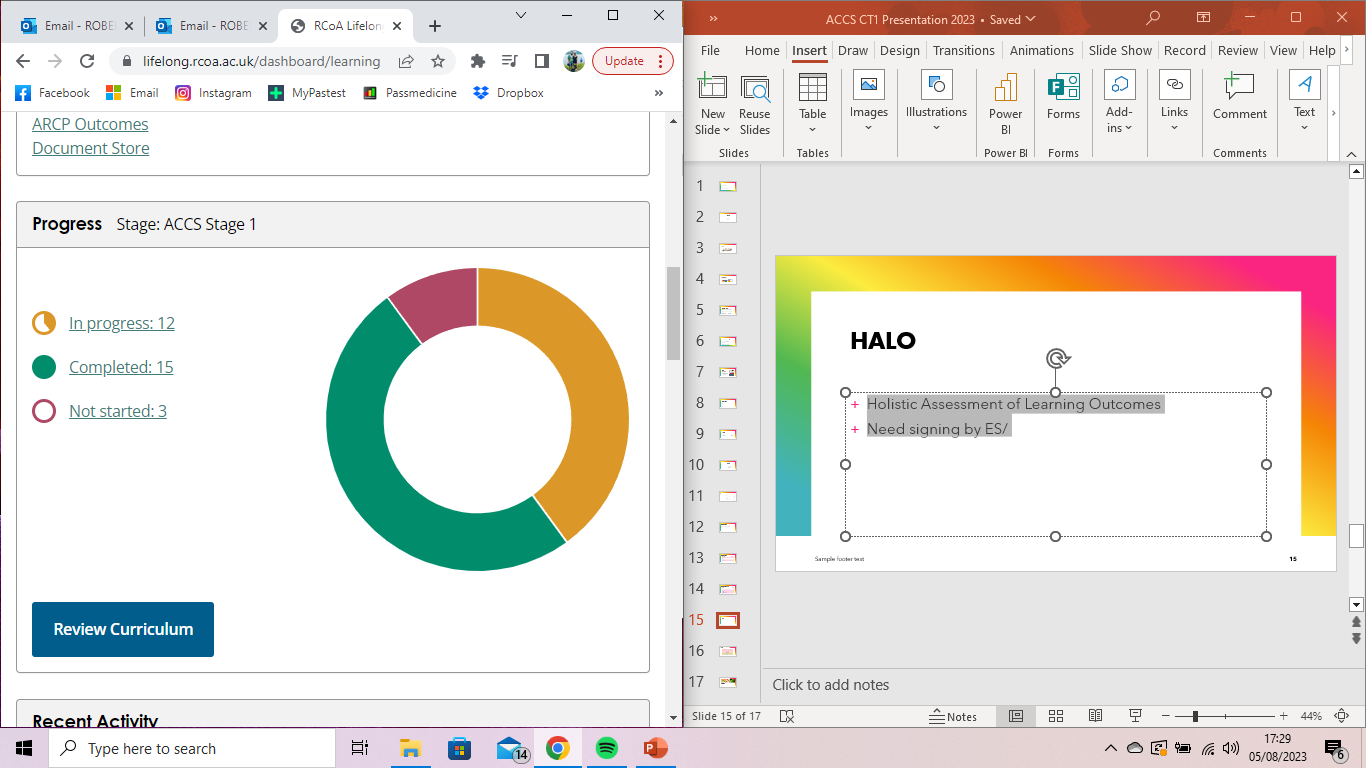 HALO
Holistic Assessment of Learning Outcomes
Need signing by ES/CS
CT1 – 1-6
Add to as many as possible for each piece of evidence
Don’t forget about the core ones too
14
ARCP
[Speaker Notes: Also a decision aid]
Final Tips
Make sure you get your SDT 
Get involved in audit/QIP early 
Remember, CT2 is only a year away
16
Questions?
Feel free to email me:
Paige.roberts5@nhs.net
17